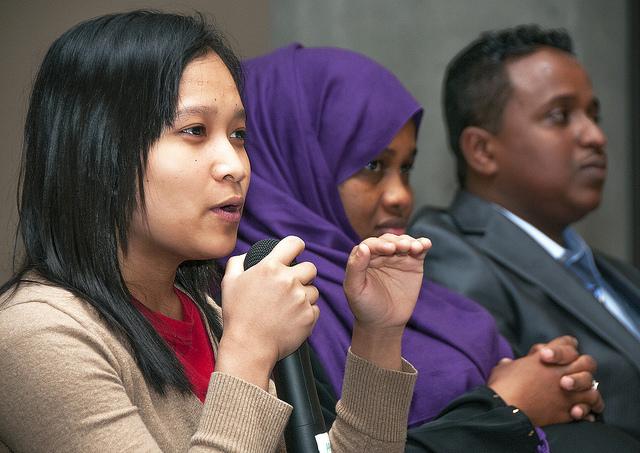 Escriba la fecha de la acción
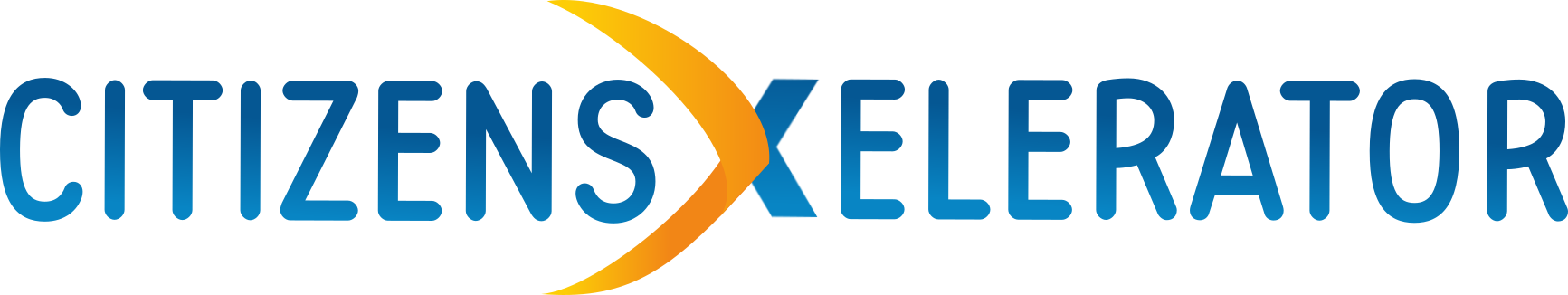 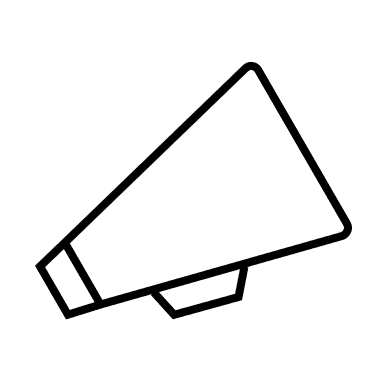 (Nombre de la organización) quiere invitarte al evento
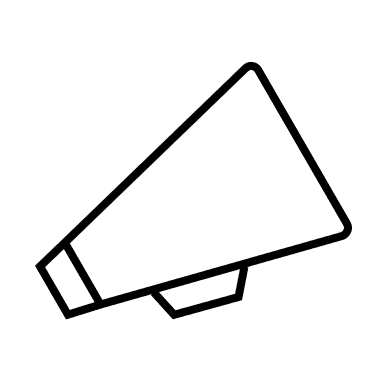 Escriba la fecha de la acción
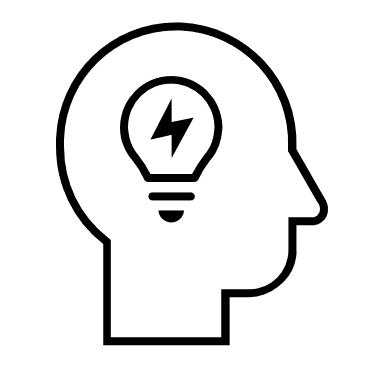 Hora
Lugar de celebración
Regístrate aquí
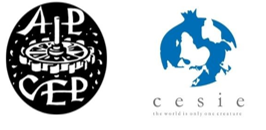 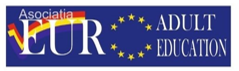 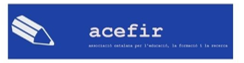 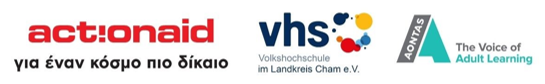 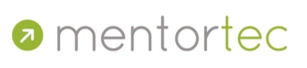 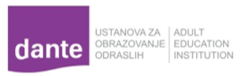 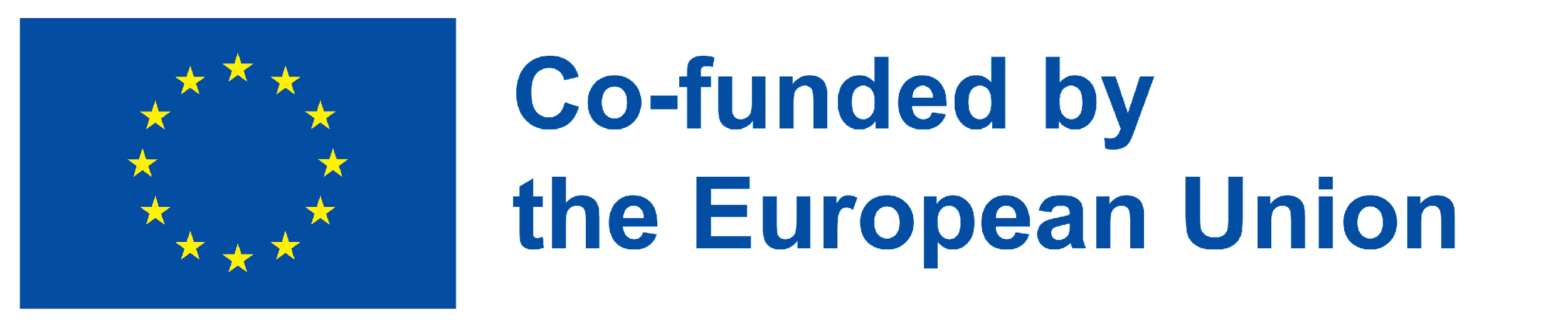 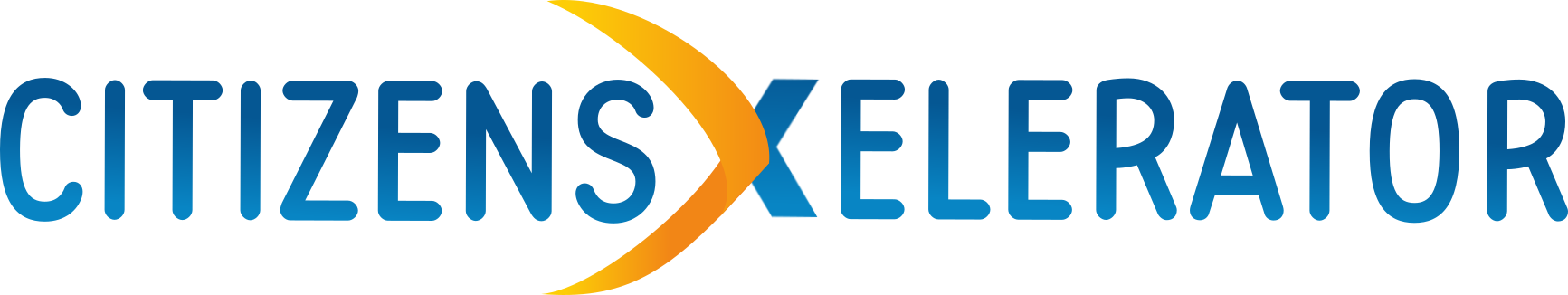